September 2016
Efficient Positioning Method Applicable in Dense Multi User Scenarios
Date: 2016-09-13
Authors:
Slide 1
Vladica Sark, IHP GmbH
September 2016
Abstract
Firstly, we propose a new method for positioning, which can be used in dense multiuser scenarios. The main objective is to reduce the number of transmissions needed. 
Secondly, the proposed method is extended in order to be used for infrastructure-centric localization and applications, such as secure geo-fencing etc.
Slide 2
Vladica Sark, IHP GmbH
September 2016
Localization in Dense Multi User Scenarios
The Fine Timing Measurement (FTM) protocol generates additional traffic overhead and is hardly applicable in scenarios with a large number of users
According to [1], 384 µs is the minimum time per single FTM exchange
With 1000 users and 0.5 Hz update rate (one update per 2 seconds) the medium is consumed for 19% of the time. [1]
With N co-channel APs, the overhead gets N-fold worse [1]
Averaging is usually used for improving the measurement precision. This additionally increases the overhead
Slide 3
Vladica Sark, IHP GmbH
September 2016
Hyperbolic Navigation
The hyperbolic navigation approach described in [2] is partially solving this issue
AP1 and AP2 perform a RTT measurement between them 
AP1 sends a frame to AP2 and AP2 back to AP1
The frames need to have similar (and relatively long) lengths in order to achieve precise time of arrival estimation
The number of transmissions by the access points is 6 for a 2D case and 8 for a 3D case, in the most general case, without any additional constraints
Slide 4
Vladica Sark, IHP GmbH
September 2016
Proposed solution (1)
The proposed solution has similarities with GPS
Except: Sequential transmission with virtual synchronization of APs
AP1 transmits a timing frame (TF) frame to AP2, AP2 to AP3 and so on
Replies from AP2 to AP1, AP3 to AP2 and so on, can be very short ACKs
STAs also receive the TFs form the APs
AP1
AP2
AP3
AP4
TF
TF
ACK
TF
ACK
TF
ACK
STA
Slide 5
Vladica Sark, IHP GmbH
September 2016
Proposed solution (2)
In order to obtain the position, the STAs passively listen to the transmitted frames
The ToAs of TFs in STAs can be used to calculate the position
The ToAs describe the radius of the distances from the STA to the APs
Location estimation from the measured radiuses is a nonlinear problem which can be easily linearized
Adding additional APs, in order to improve the localization position, leads to solving an overdetermined system of equations
In the TFs, the forwarding times as well as the APs positions can be also included
Main advantages over the hyperbolic approach is the reduced number of transmissions or shorter overall transmission time
2D case: 6 transmissions (hyperbolic) vs 4 transmissions (proposed)
3D case: 8 transmissions (hyperbolic) vs 5 transmissions (proposed)
Slide 6
Vladica Sark, IHP GmbH
September 2016
Passive positioning
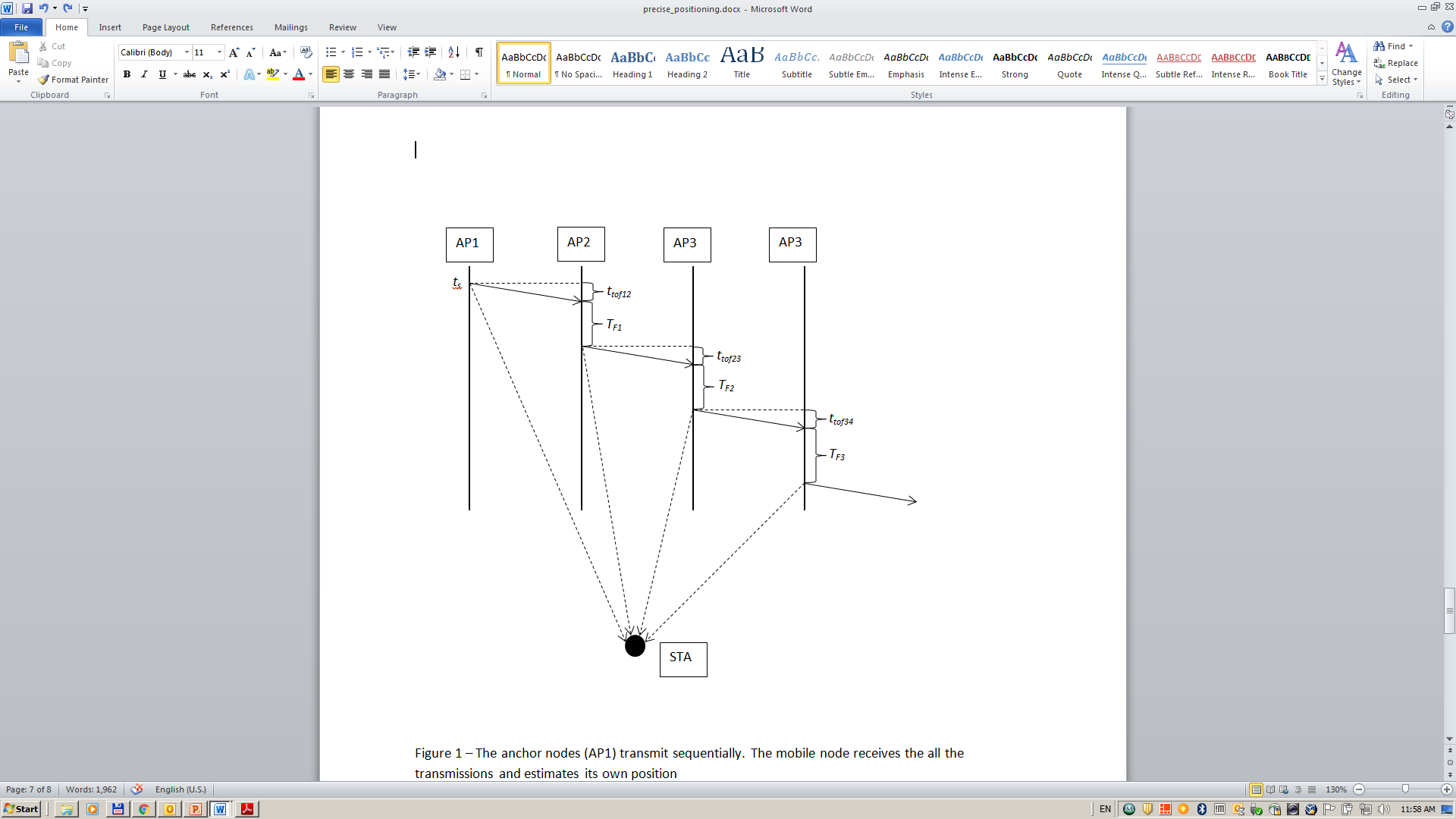 Slide 7
Vladica Sark, IHP GmbH
September 2016
Extension to the proposed solution (1)
This extension mainly affects use cases where infrastructure centric localization such as geo-fencing is required
Internet access in coffee shop possible only inside
Wireless network access in a company – different rights, depending on location. No access outside from the premises of the company.
Main idea is to extend the solution so that the APs can be used to actively locate the STAs, independently of the position estimated by the STA itself.
Tampering with the position would be almost impossible. This is difficult to  achieve with the methods where the STAs are only receiving the signals. They can report any position to the infrastructure.
Slide 8
Vladica Sark, IHP GmbH
September 2016
Extension to the proposed solution (2)
After the APs transmit the TFs in round robin fashion,  the stations transmit their TFs also in round robin fashion
Trigger frames can be used to schedule the STAs transmissions
Estimation of the location can be performed in 2 ways
ToA, using the ToA of the TF transmitted by the STAs and received by the APs
Two Way Ranging (TWR) as shown (AP1 to STA1 and STA1 back to AP1; AP2 to STA1 and STA1 back to AP2; etc.)
AP1
AP2
AP3
AP4
STA1
STA2
Slide 9
Vladica Sark, IHP GmbH
September 2016
Infrastructure positioning
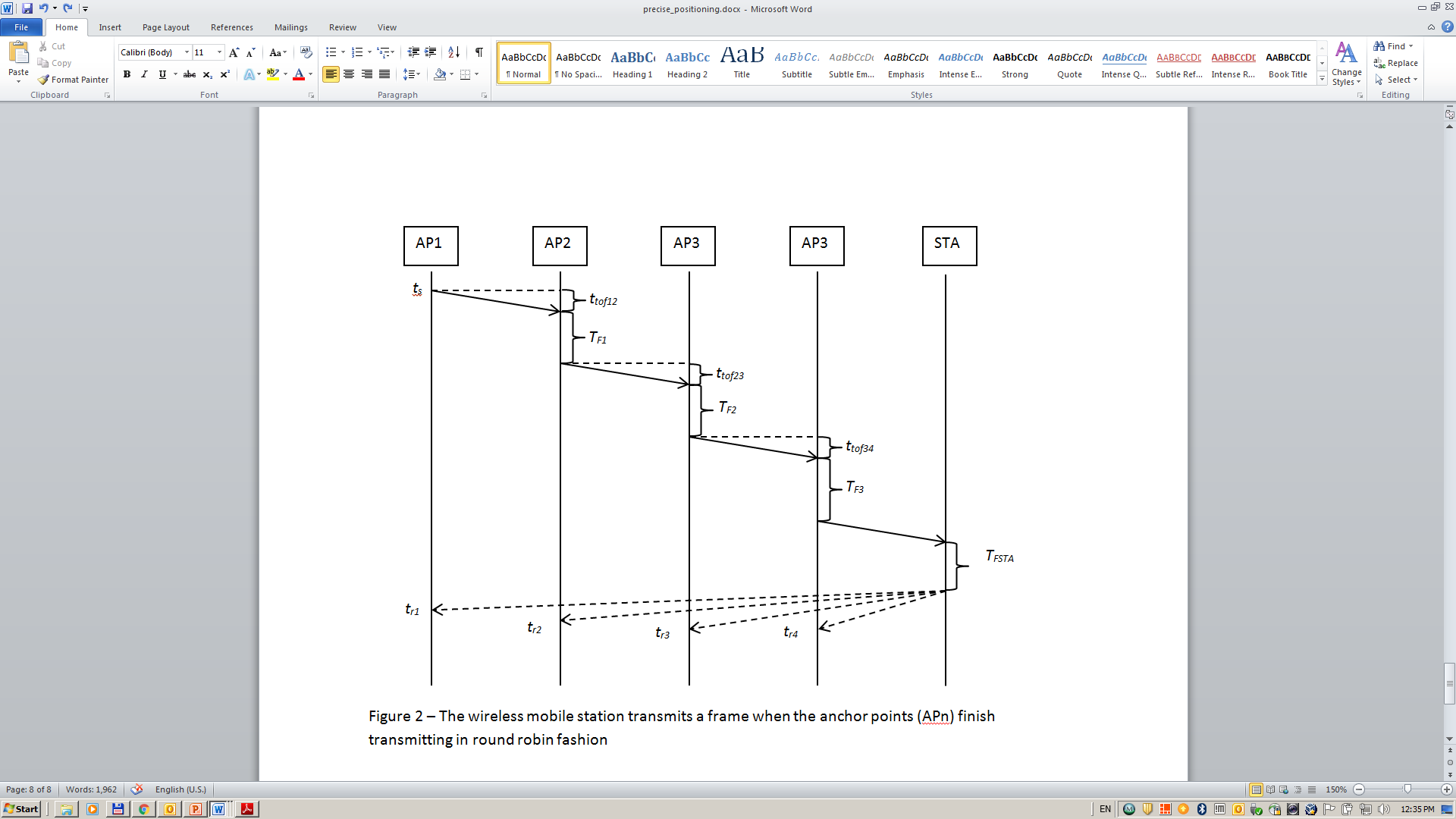 Slide 10
Vladica Sark, IHP GmbH
September 2016
Extension to the proposed solution (3)
The APs can locate the user in use cases where this is required 
The first and the second approach can coexist, i.e. users that do not want to disclose their own position do not need to do so
Additional position estimation performed by the APs, can be combined with the position estimated by the STAs, in order to improve the precision
Slide 11
Vladica Sark, IHP GmbH
September 2016
Conclusion
The proposed approach further reduces the number of transmissions needed to perform localization of mobile stations
It can be extended such that the APs (i.e. the infrastructure) can also locate STAs
STAs that do not need this functionality can still perform localization on their own
The number of APs can be increased in order to improve the localization precision; Channel usage increases linearly with the number of APs
Slide 12
Vladica Sark, IHP GmbH
September 2016
References
[1] Brian Hart et al., Scalable Location, IEEE 802.11-14/1235r0
[2] Erik Lindskog, Client Positioning Using Timing Measurements between Access Points, IEEE 802.11-13/0072r0
Slide 13
Vladica Sark, IHP GmbH
September 2016
Straw Poll
1.) Shall the 802.11az protocol support at least one mode of operation that enables STAs to obtain their location by passively receiving measurement frames from fixed APs?

Yes:		No:		Need more info: 			Abstain:

2.) Shall wireless connectivity between access points be supported to allow sequential transmission of timing frames, and hence, facilitating virtual synchronization of APs?

Yes:		No:		Need more info: 			Abstain:
Slide 14
Vladica Sark, IHP GmbH